Lake GastonWater Safety Council (LKGWSC)
What Does LKGWSC Do For You?
Why Should You Become a Member?

March 30, 2022
Who We Are
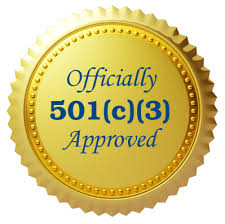 Organized February 22, 1989 
Non-profit 501(c)(3) Organization
Serve Lake Gaston boaters in North Carolina and Virginia
Work with the U.S. Coast Guard Auxiliary
Boater safety training conducted by U.S. Coast Guard Flotilla 93
2
Our Mission
Promote safety in all water-related programs and activities
Provide free recreational safety kits to the public
Distribute water safety information through media, road signage and waterside posters
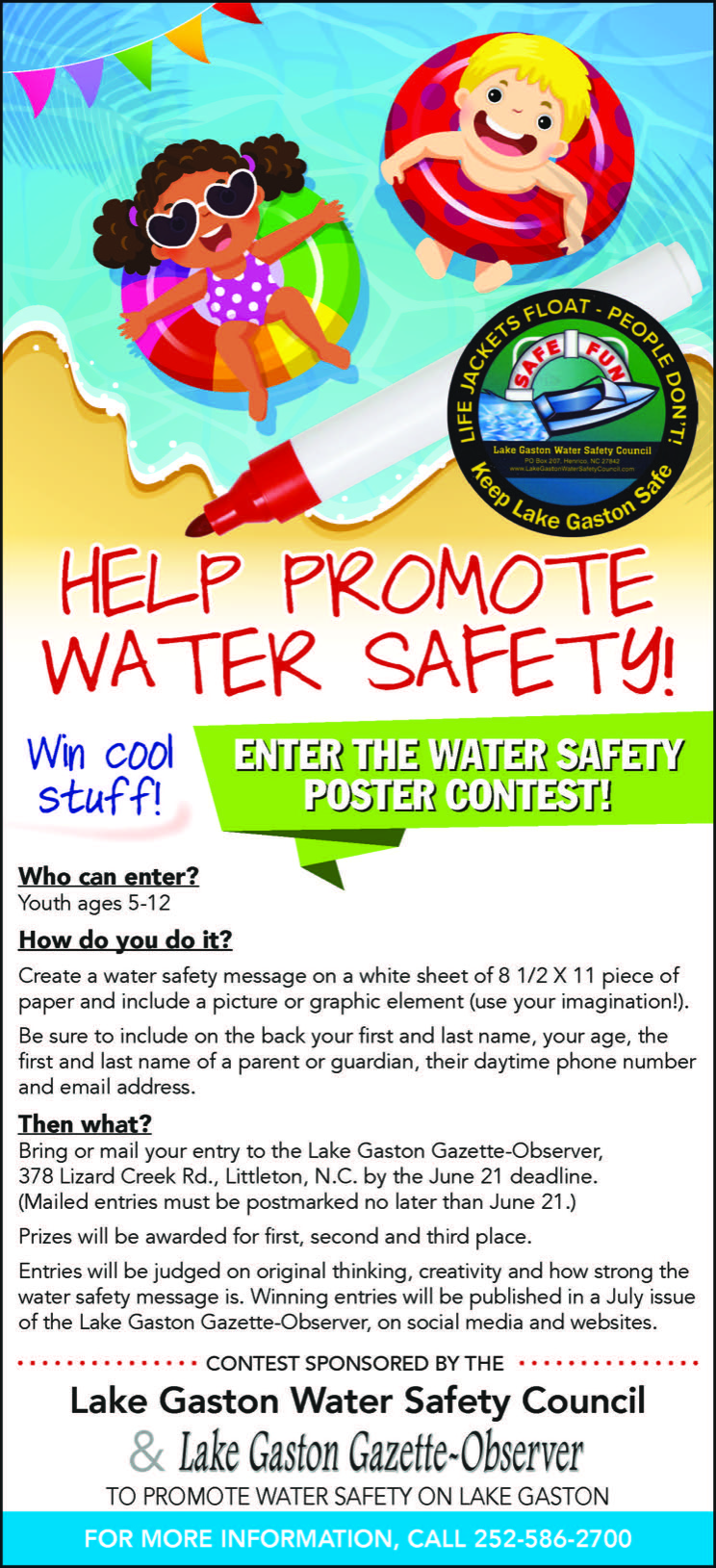 3
2022 Board of Directors
Officers
President:  Wyatt Andrews
Vice President:  John Dyckman
Secretary:  Brian Goldsworthy
Treasurer:  Debbie Andrews
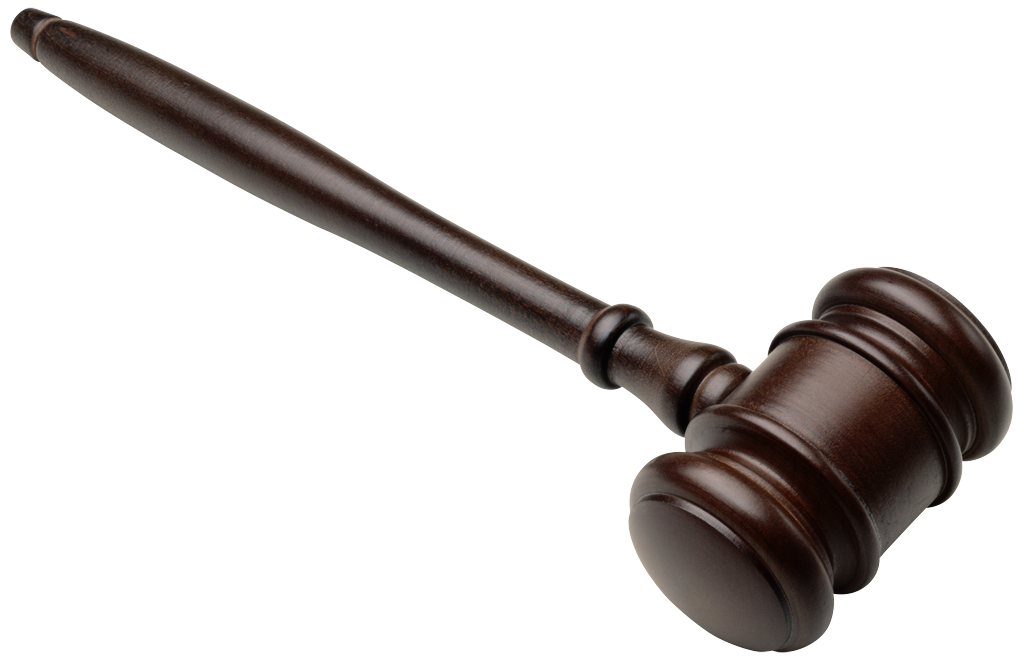 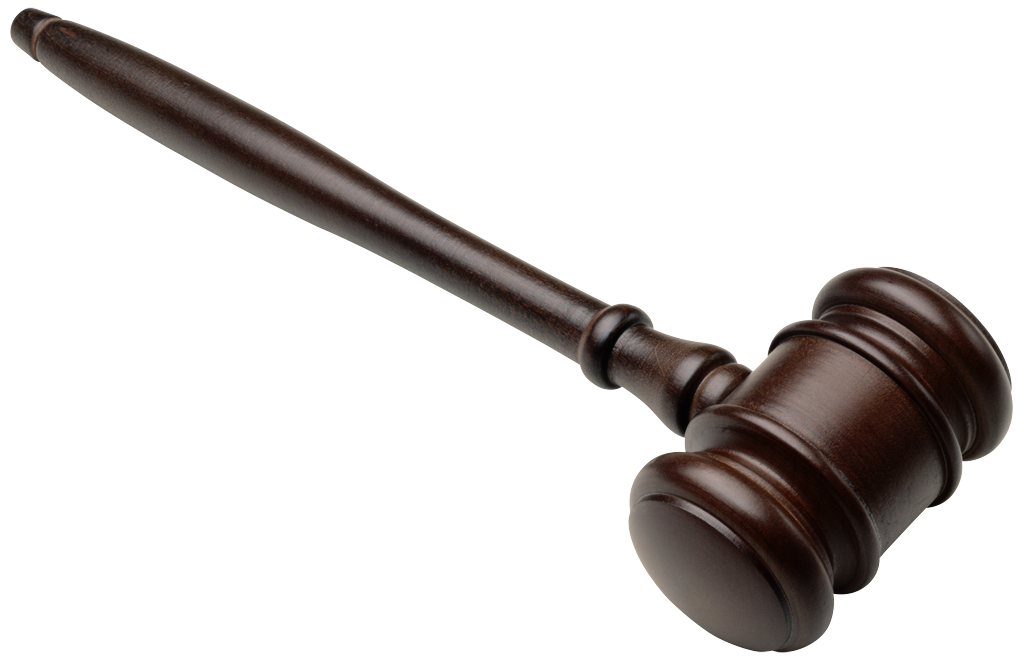 4
2022 Board of Directors
Directors
Membership:  Susie Deschenes
Life Jacket Loaner Program: Lin Harbold
Public Safety/Emergency Mgt: Lew Stringer, MD
Government Resources:  Steve Harris
Ex-Officio: Will Miller (Dominion)
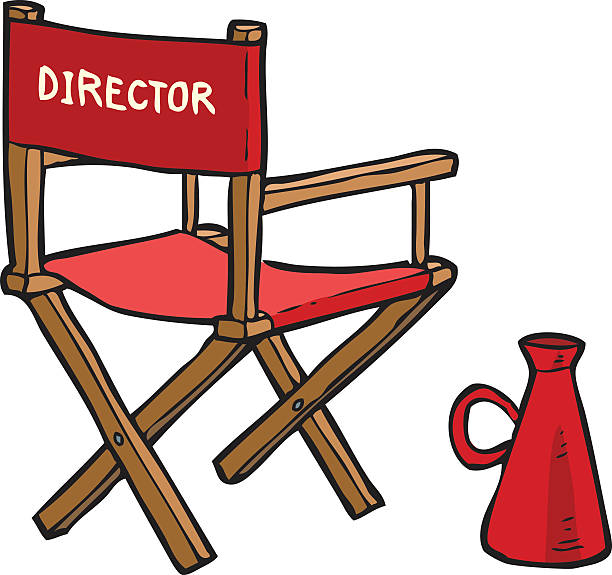 5
Lake Gaston
20,000 Acres
35 miles long
350 miles of shoreline
Maximum depth = 95 ft
Average depth = 40 ft
199 ft above sea level
4 generators @ 55 megawatts each
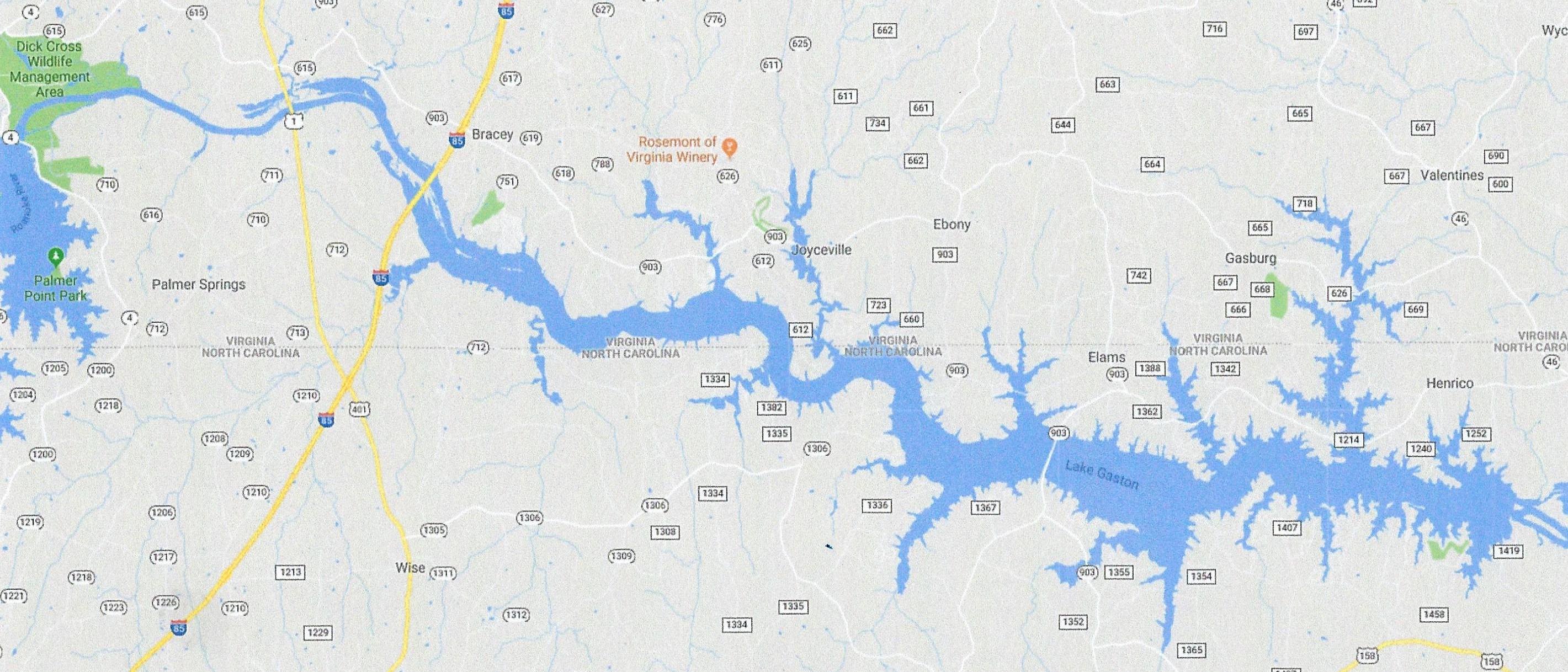 6
Lake Gaston Dam
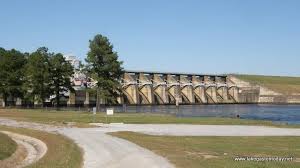 7
Our Successes
Water and boating safety training
Created Safety Trailer to promote water safety
10-18 events annually
600+ visitors
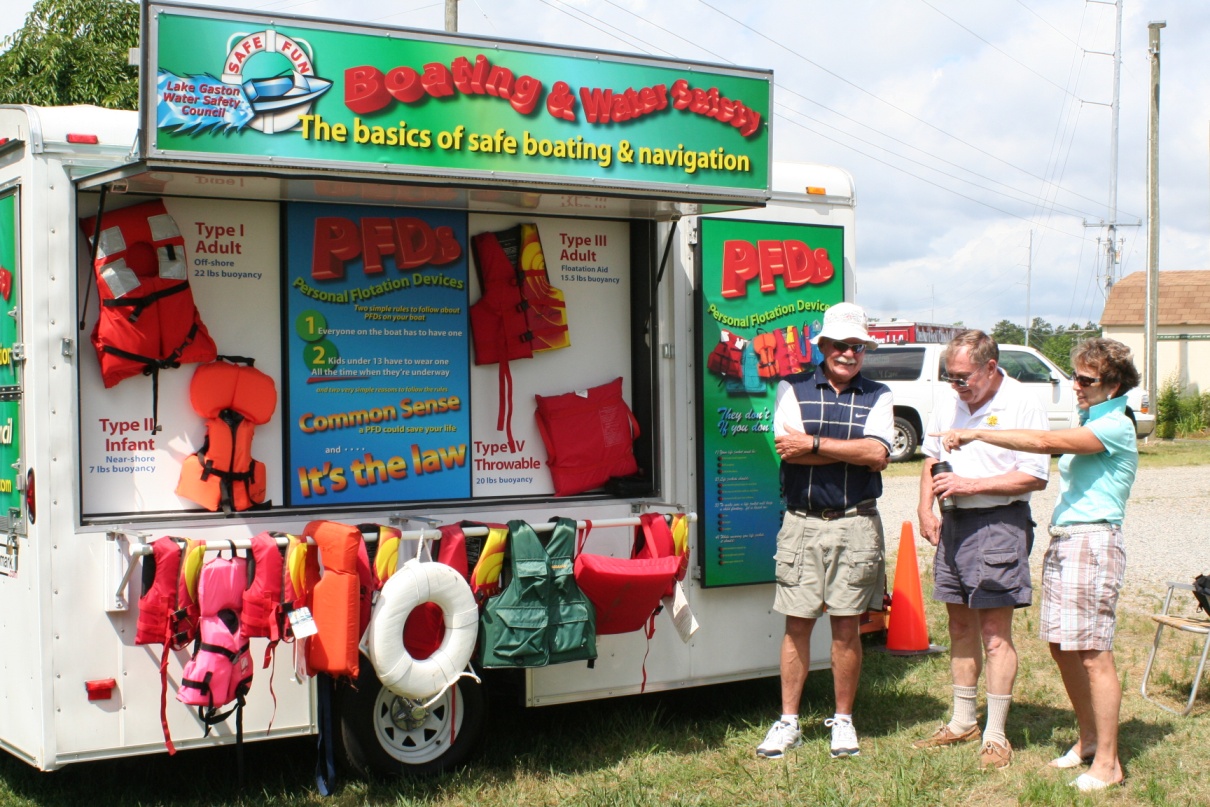 8
Our Successes
Promoted the formation of the U.S. Coast Guard Flotilla



VHF marine radios to local marinas
Life Jacket Loaner Program
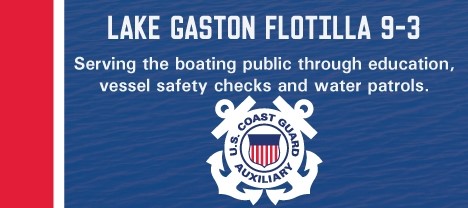 9
Our Successes
Key role in the NC Safe Boating Alliance in support of Safe Boating Legislation
Member appointed to Joint House/Senate Study Team
Mandatory boating safety training
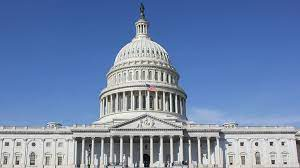 10
Our Successes
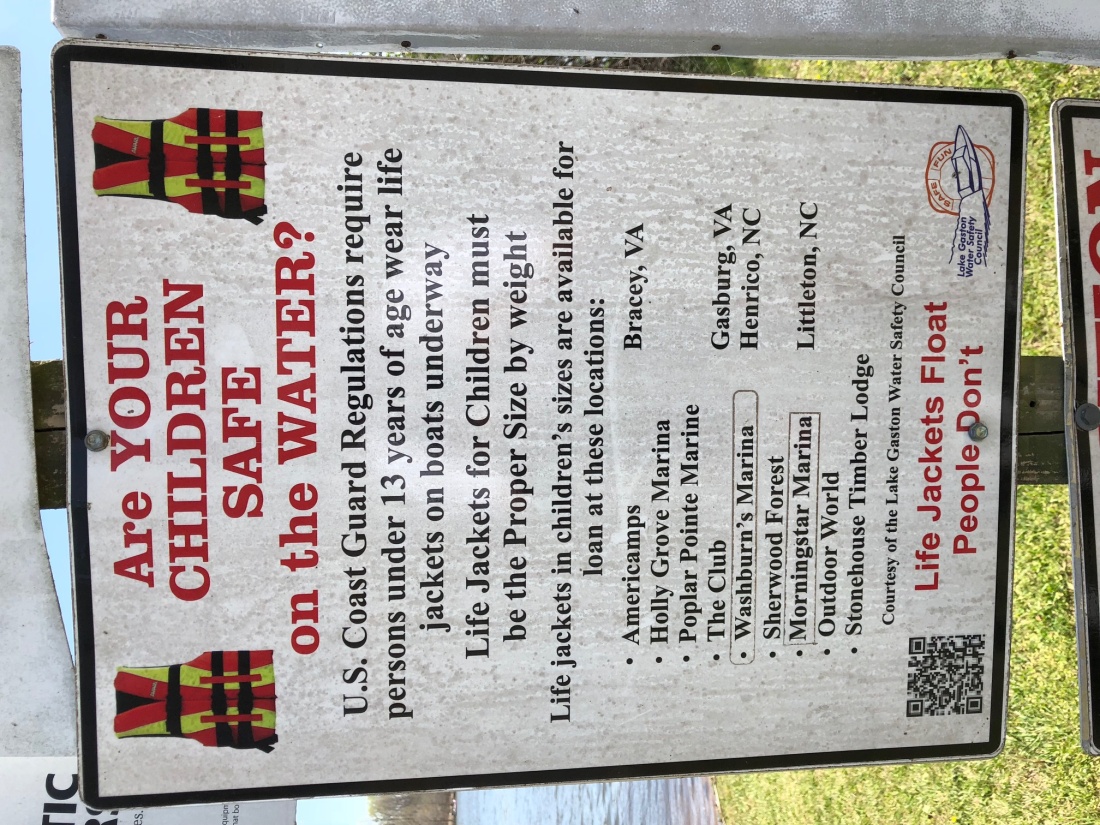 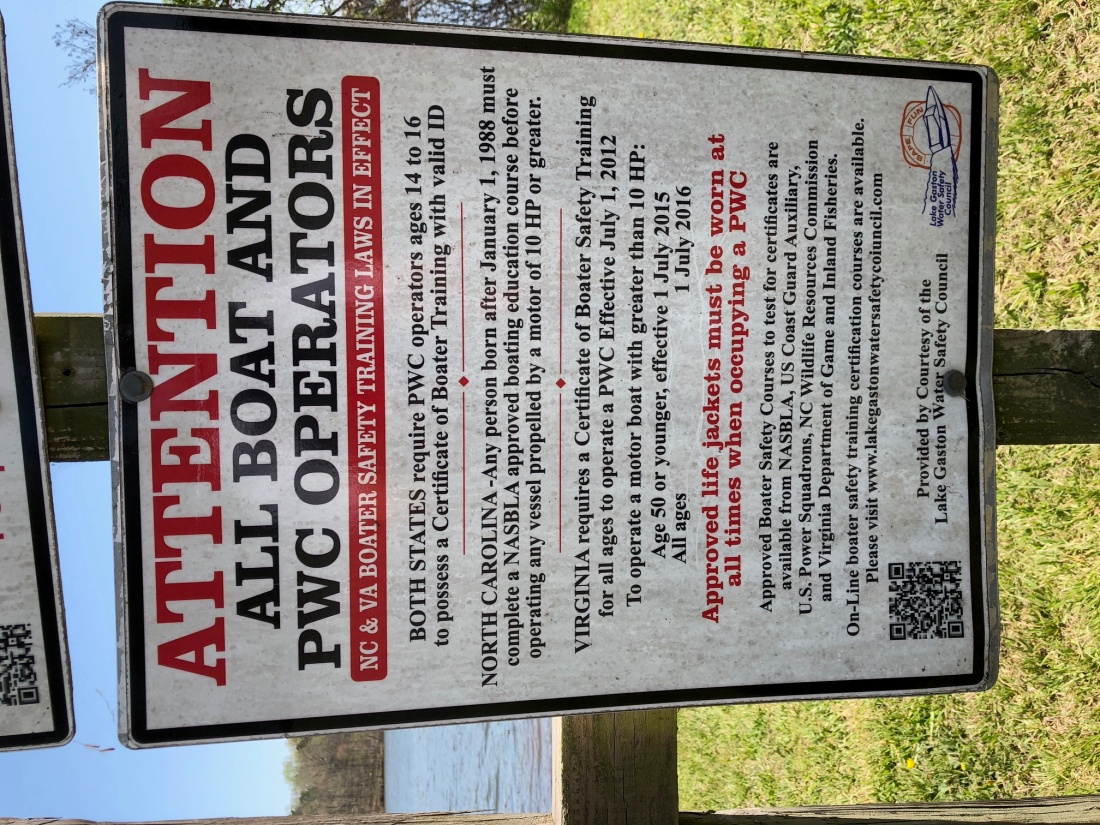 Boat launch signage
11
Our Successes
Increased lighting on bridges and causeways
Bridge clearance height markers
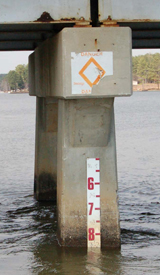 12
Partners
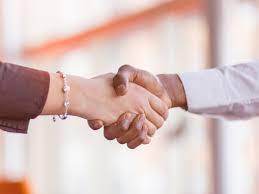 Dominion Energy
 City of Virginia Beach
 NC Wildlife Resources Commission (NCWRC)
 VA Department of Wildlife Resources (VDWR)
 Lake Gaston Association (LGA)
 Water Sports Industry Association (WSIA)
 U.S. Coast Guard Auxiliary, Flotilla 93
 Lake Gaston Chamber of Commerce
 Lake Gaston Striper Club
PublicityJohn Dyckman
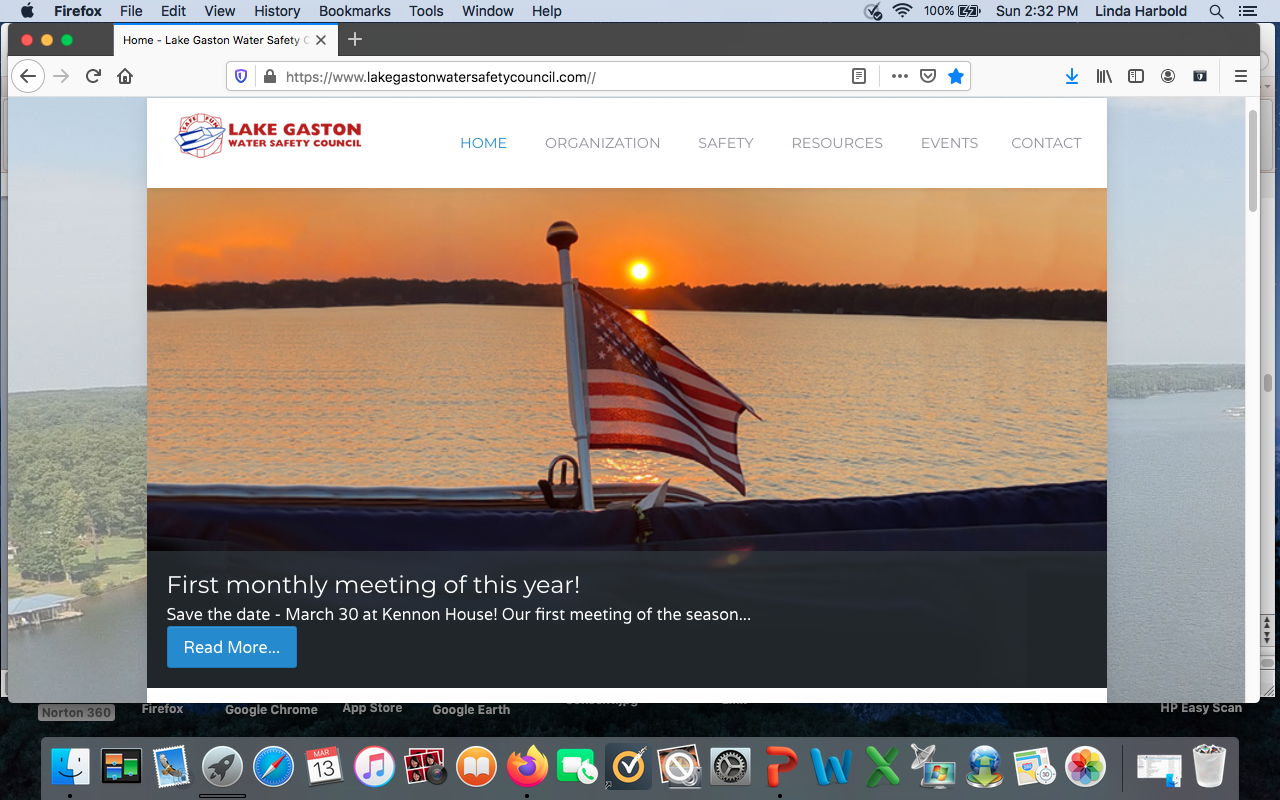 Media
Publications
Website:  lkgwsc.org
Facebook
Get Home Safely Program
Safety Trailer
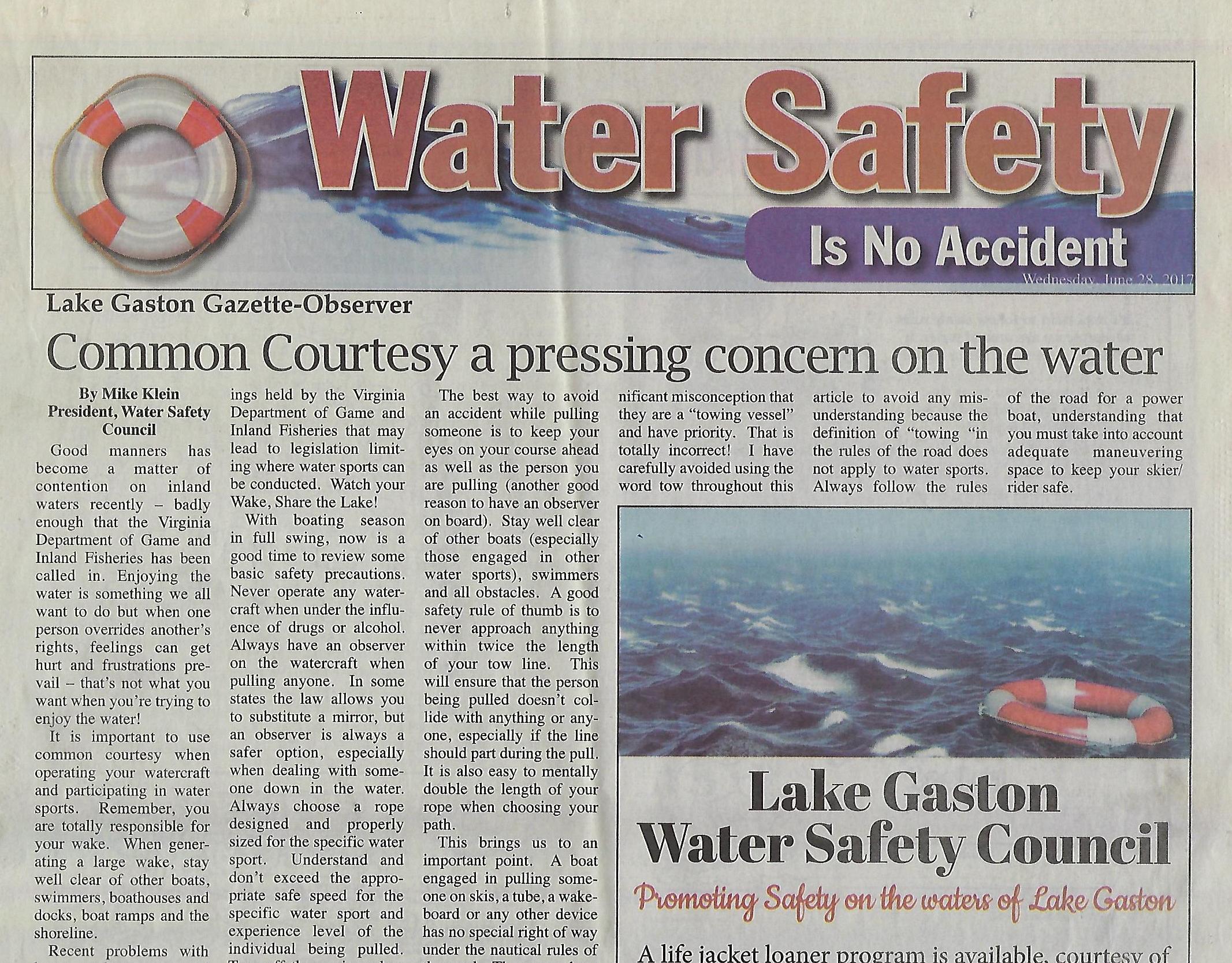 14
Get Home Safely Program
Provide U.S. Coast Guard officers with fire extinguishers and throw cushions for cited boaters
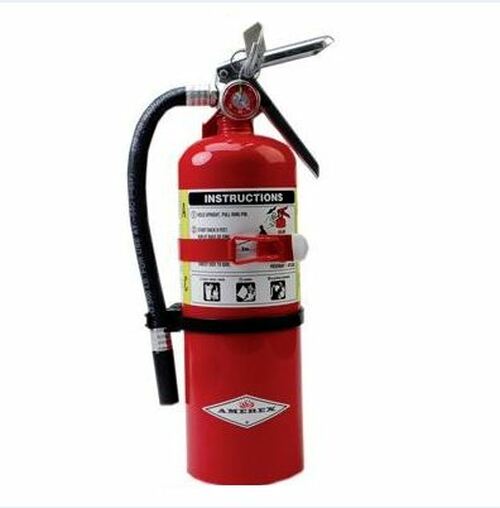 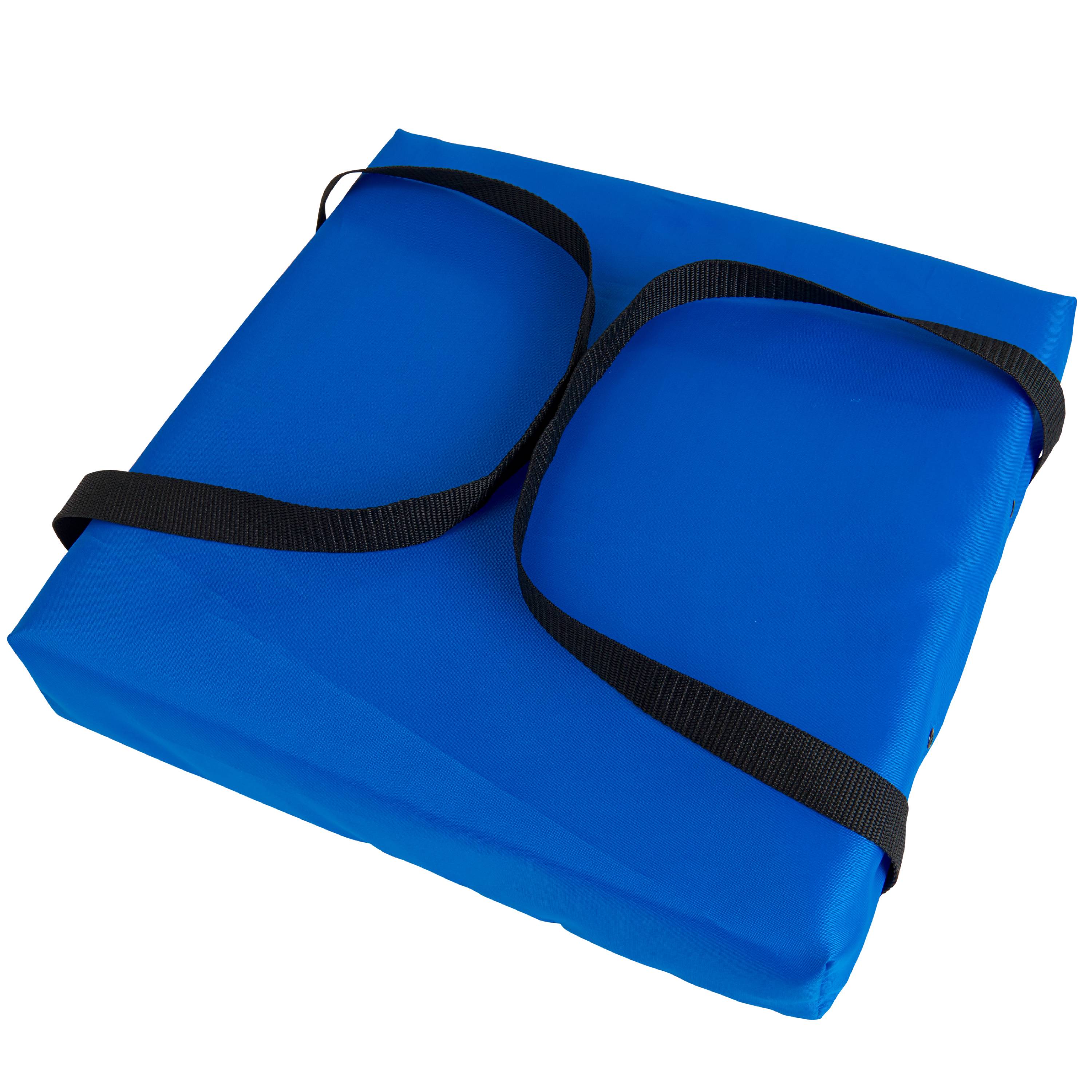 15
Safety Trailer
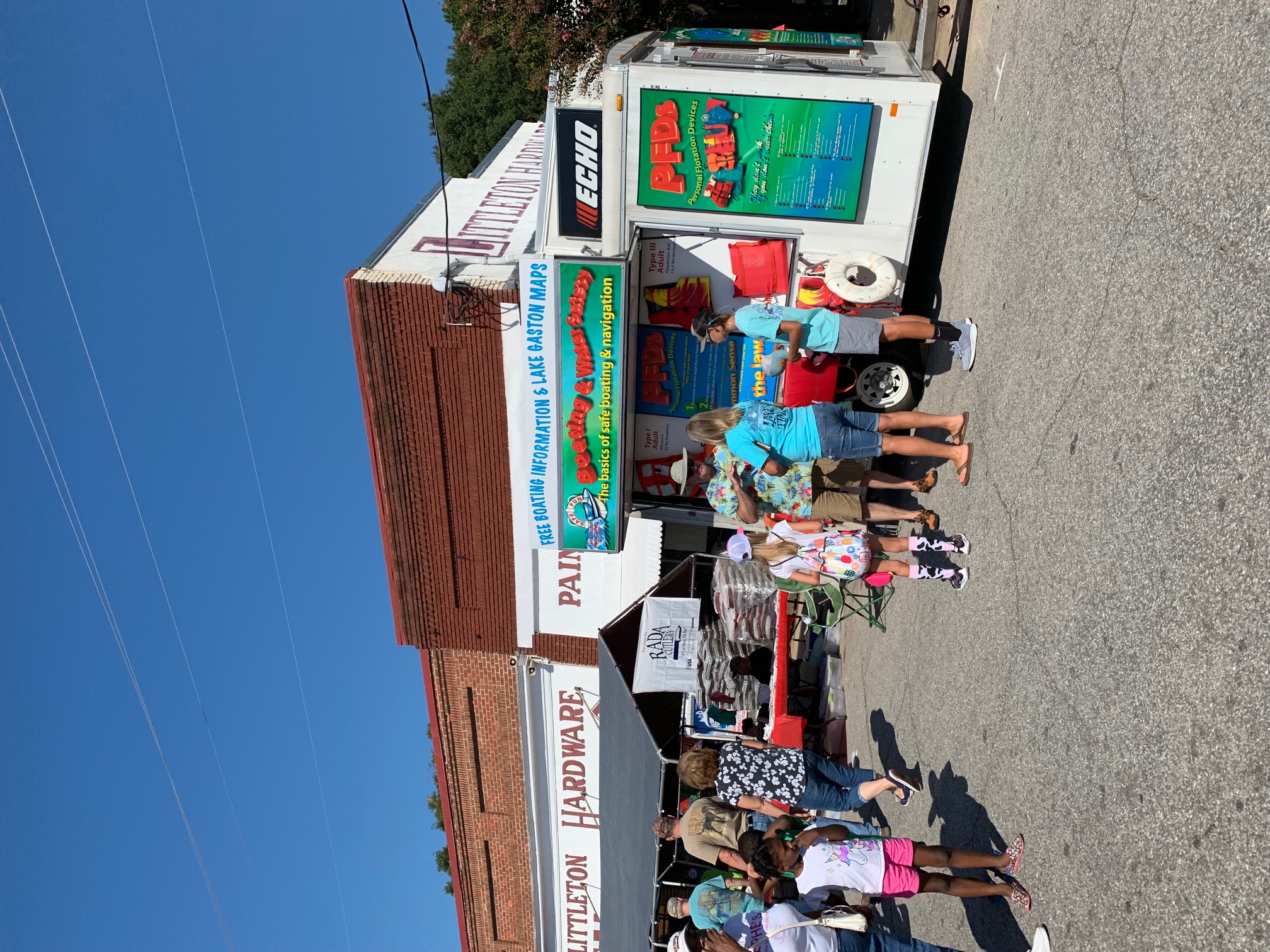 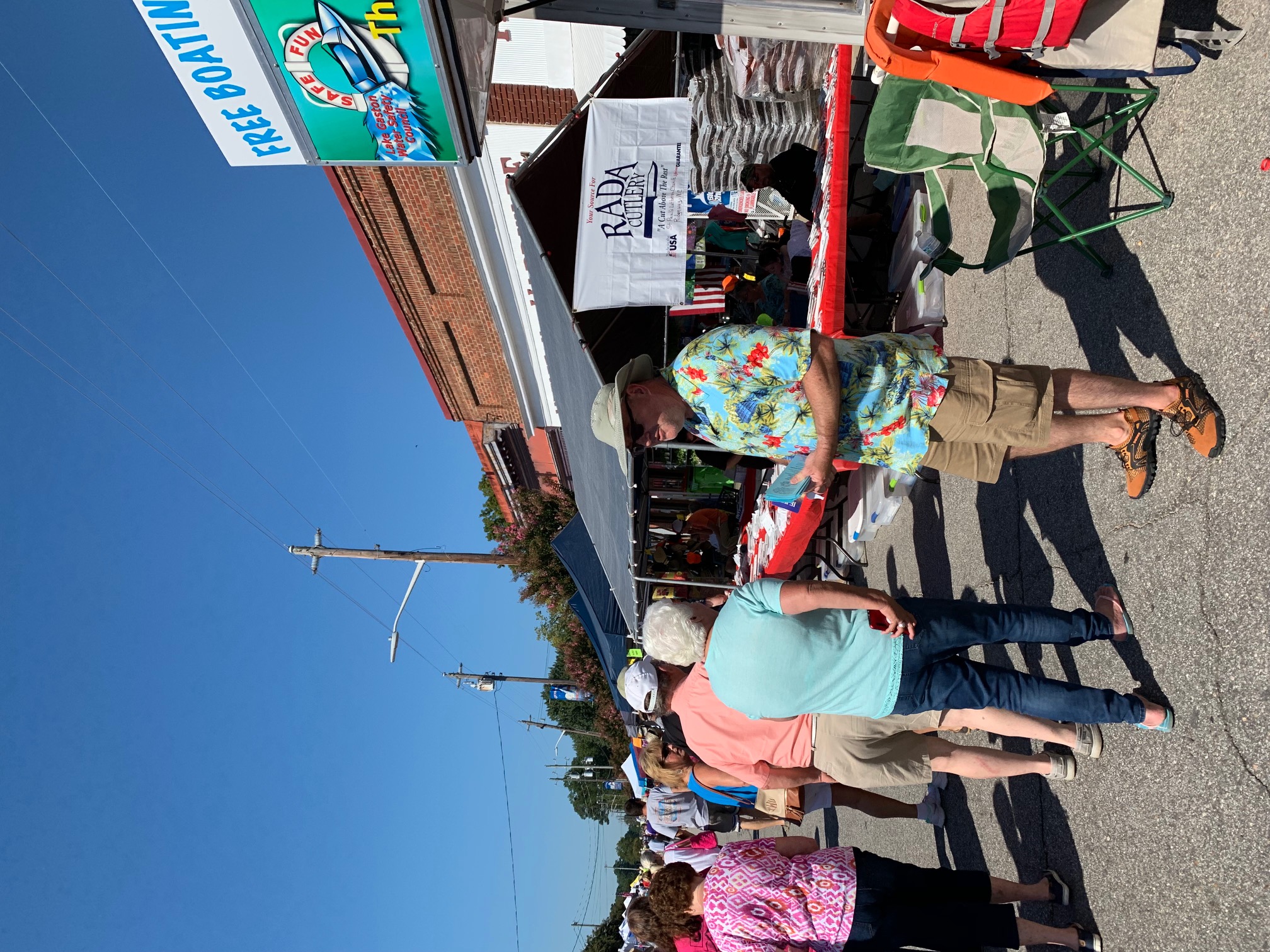 At Public Events
16
Safety Trailer
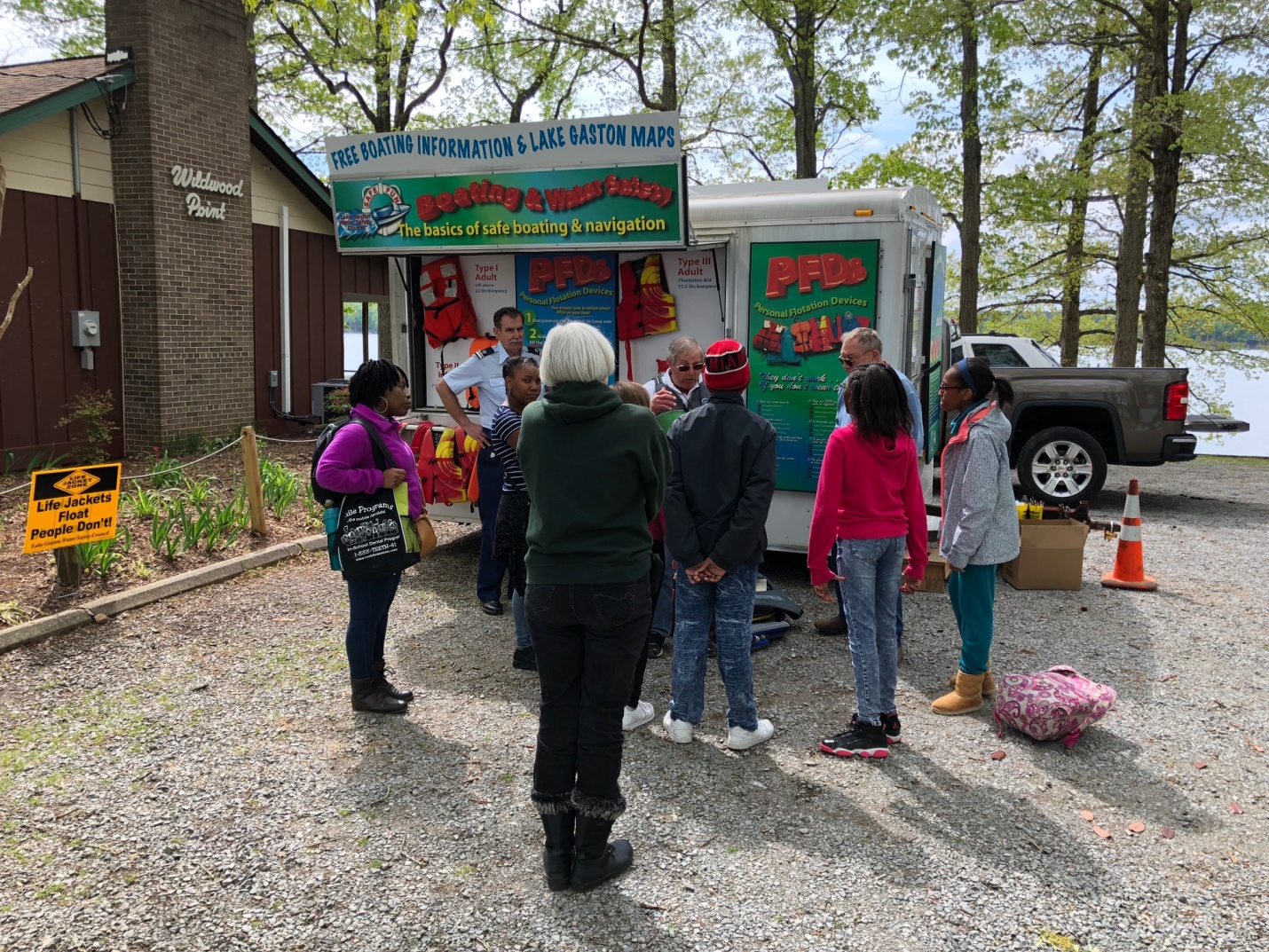 Lakeside with
Middle School Students
17
MembershipSusie Deschenes
Maintain Membership Roster
Solicit new members and process membership applications when received
Meet & Greet members and guests at all meetings
Coordinate WSC/Real Estate Partnership
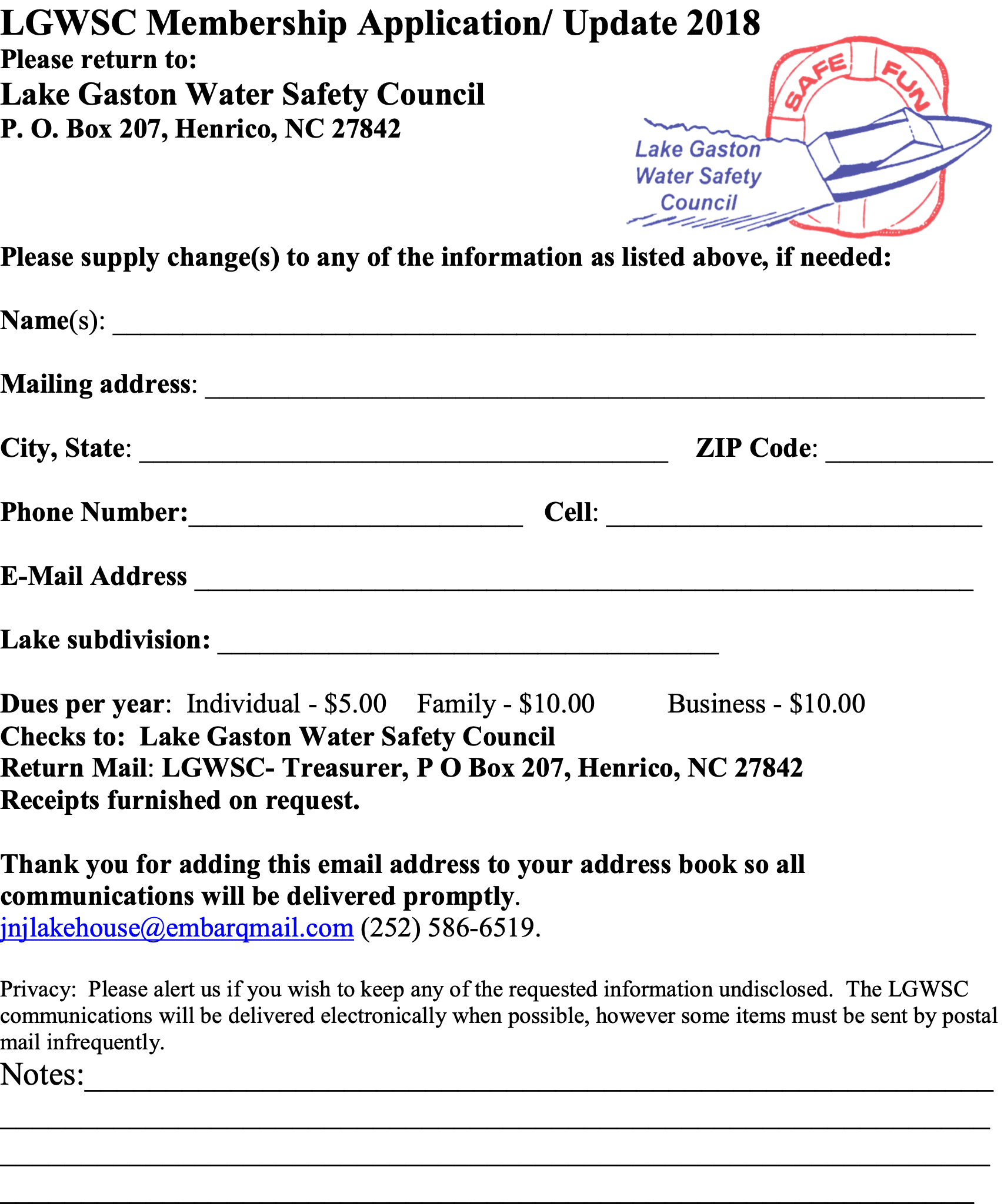 2022
18
SecretaryBrian Goldsworthy
Keep detailed minutes of all Board and general meetings
Distribute minutes to members after approval
Acknowledge gifts and send thank-you cards
Manage and update website lkgwsc.org
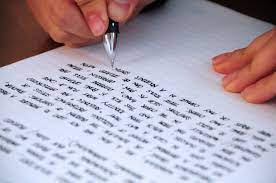 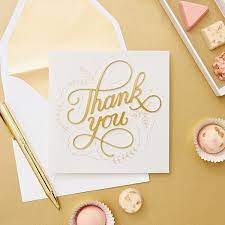 19
TreasurerDebbie Andrews
Prepare annual budget
Membership dues
Private Donations
Dominion Energy
Virginia Beach
Provide monthly report of income received and expenses paid
Submit all records to Auditing Committee at the end of the fiscal year
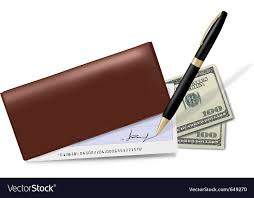 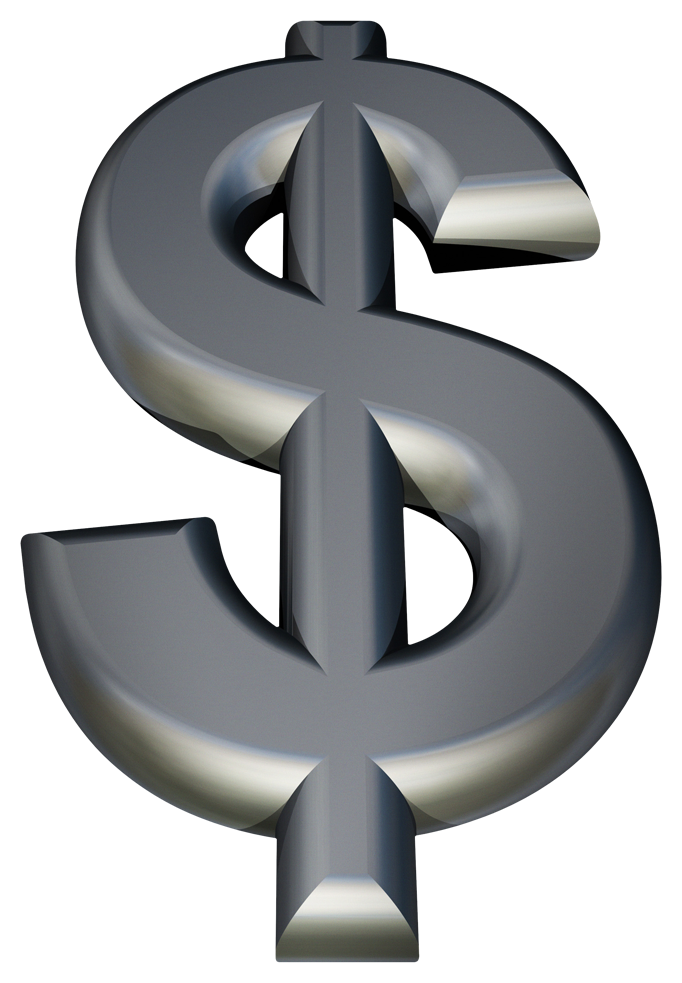 20
Life Jacket Loaner ProgramLin Harbold
Children under the age of 13 must wear U.S. Coast Guard approved life jacket at all times on  moving vessels
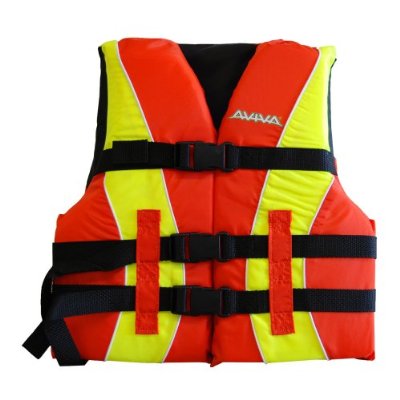 Provided free-of-charge
 9 partner locations around the lake (in NC and VA)
21
Public Safety/Emergency Mgt: Lew Stringer, MD
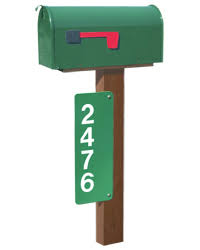 9-1-1
      Emergency Address Sign

 What to Say When
      You Call 9-1-1
22
Public Safety/Emergency Mgt
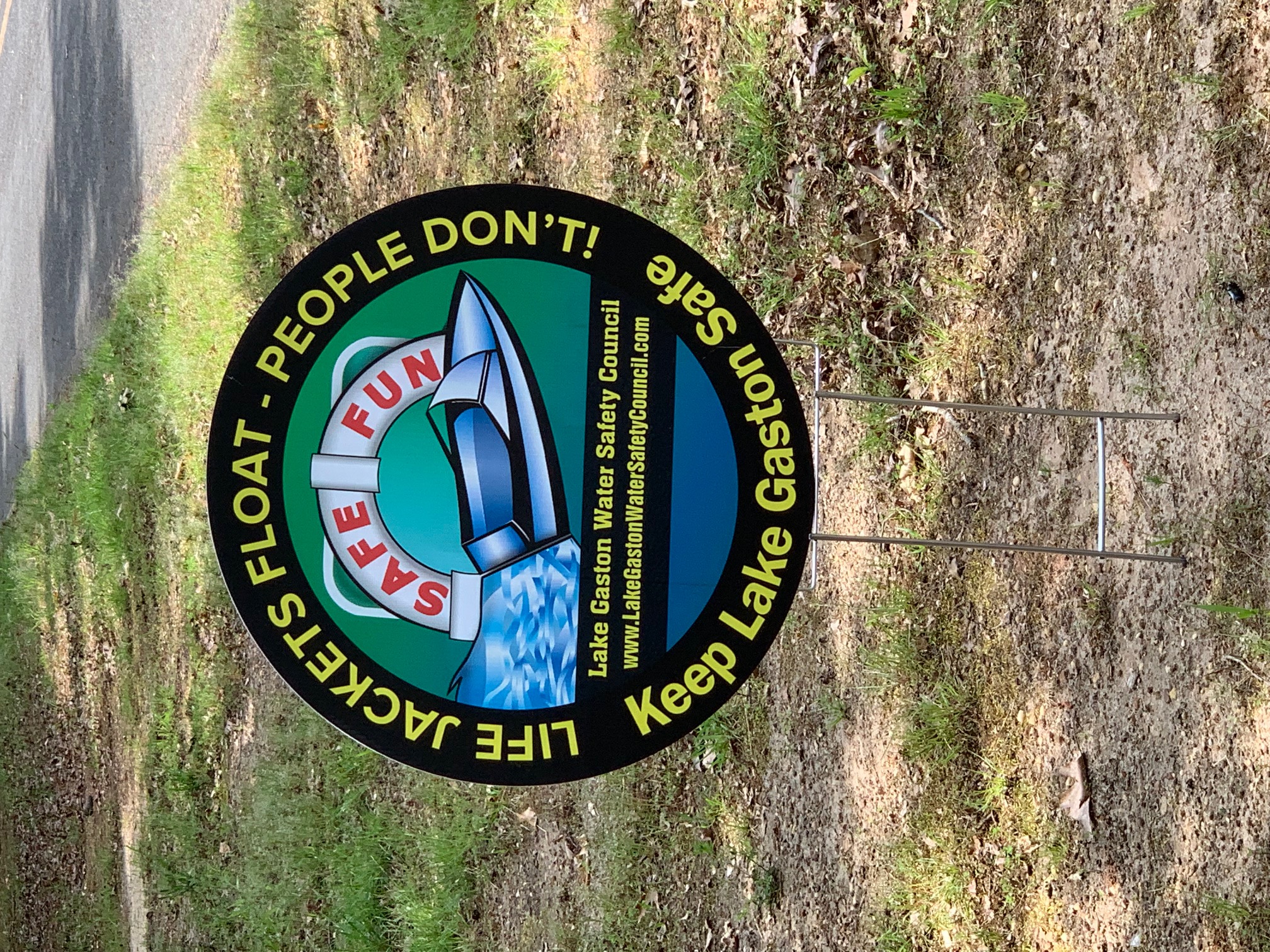 THE LIFE YOU SAVE MAY BE YOUR OWN!
23
Government ResourcesSteve Harris
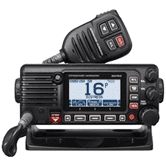 Operation and maintenance of VHF Marine radios at marinas
Coordinate safety and wildlife resources with local Government agencies
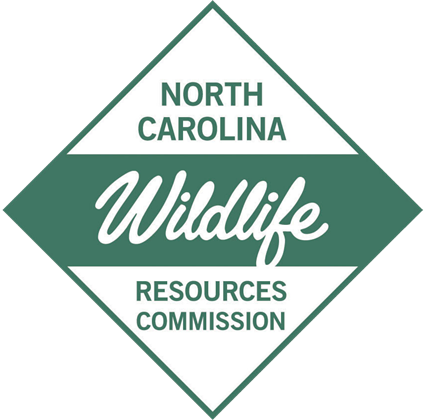 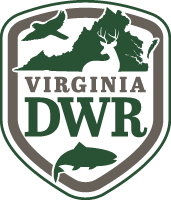 24
Volunteers NeededPlease Join Us!
Board of Directors and General Membership participation is 100% volunteer



 Annual Dues
  $5 – Individual
$10 – Family
$10 – Business
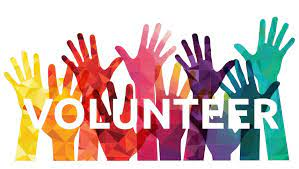 25
Questions?
Thank you!
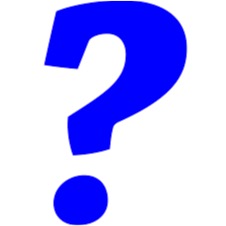 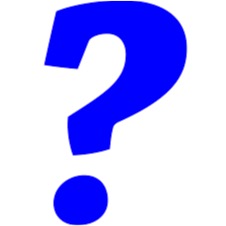 26